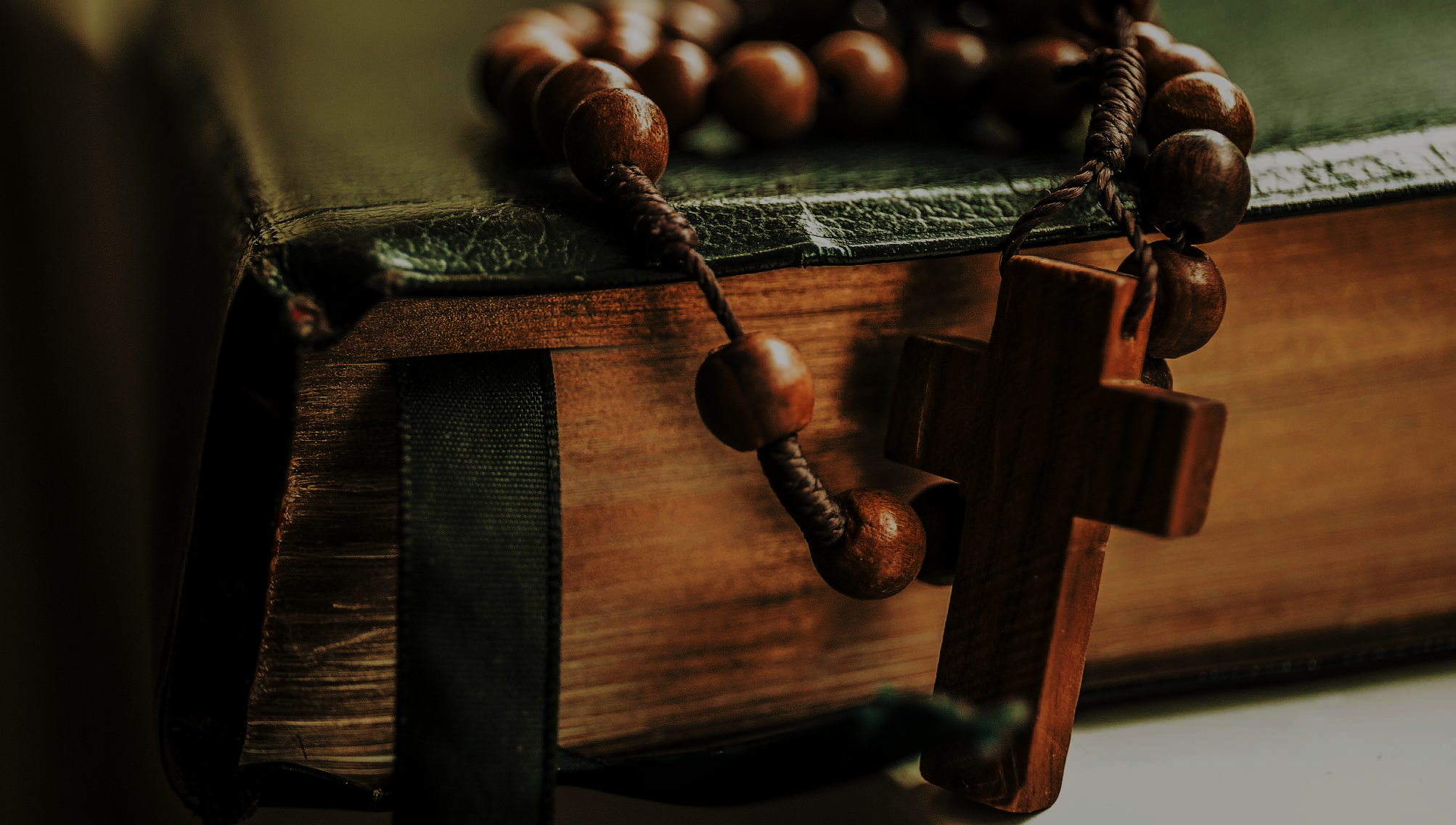 Families Forming Disciples
THE BIBLE
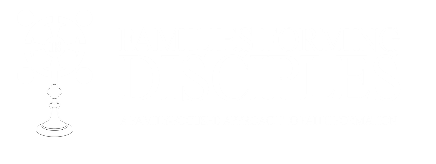 Opening Prayer
Lord Jesus Christ,

We entrust our family to you and ask for your blessing
and protection. We love you Lord Jesus with all our
hearts and we ask that you help our family become
more like the Holy Family. Help us to be kind, loving,
and patient with one another. Give us all the grace
we need to become saints and your faithful disciples.

Amen.
Ice Breaker
Answer the question: 
If you were on
a deserted island and had only your
favorite book with you to read, which
one would it be?
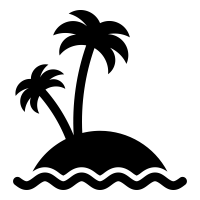 Which came first, the Church or the Bible?
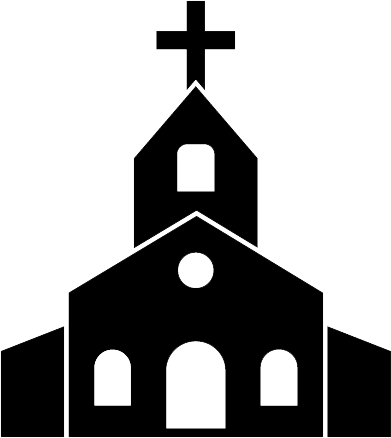 Our Topic for this month
We are going to learn about where our faith comes from and then about Sacred Scripture and why the Bible is important for us.
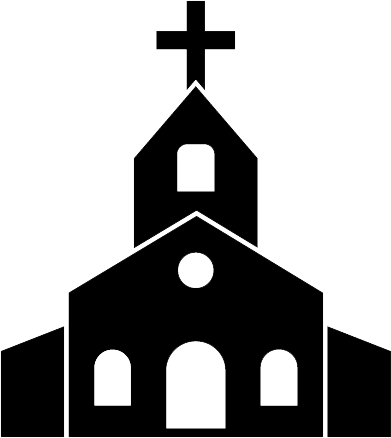 Content
https://youtu.be/dv8dHsxjLd8
Family Conversation
What is your favorite story from the Bible, and why is it your favorite?
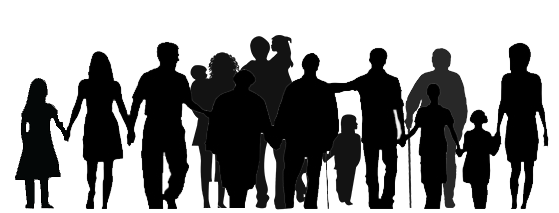 Mission
1. Introduce Mission Activities
Mission Activities are to be done at home during Week 2 and to be shared at the gathering of families on Week 3.
2. Explain Activity
Watch one or both of the videos about the bible. 
Answer the Family Faith Tree questions. 
Etc.
3. Family Sharing
Be prepared to share with other families your answers to the questions.
Review & Close in Prayer
Review briefly the goals of the lesson and remind everyone of the expectations for week 2 and 3. 

Option 1: Pray together the Our Father

Option 2: Lord Jesus, may you bless each of the families gathered together today. Help us to 
continually grow closer to you. This we pray in Your Holy Name. Amen.
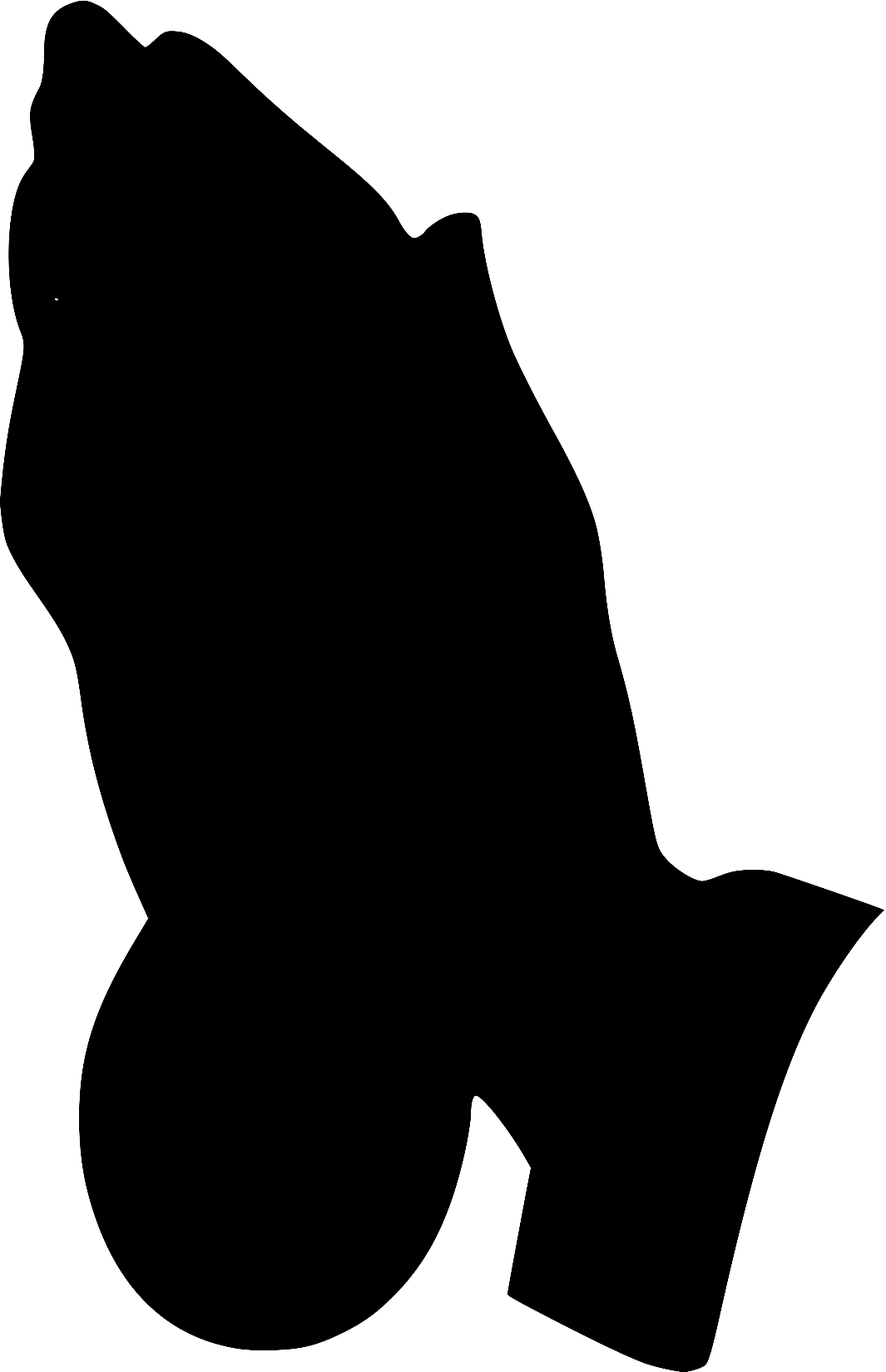